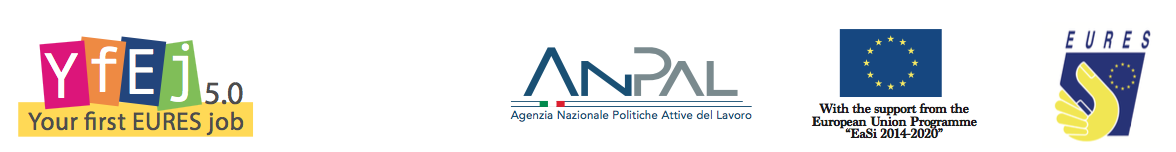 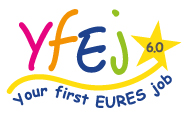 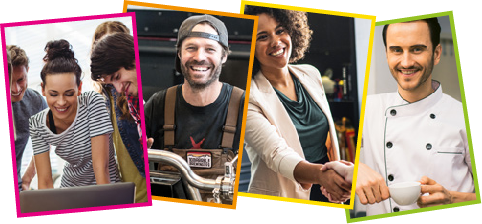 The project 
YfEj 6.0
1/02/2019 - 31/01/2021
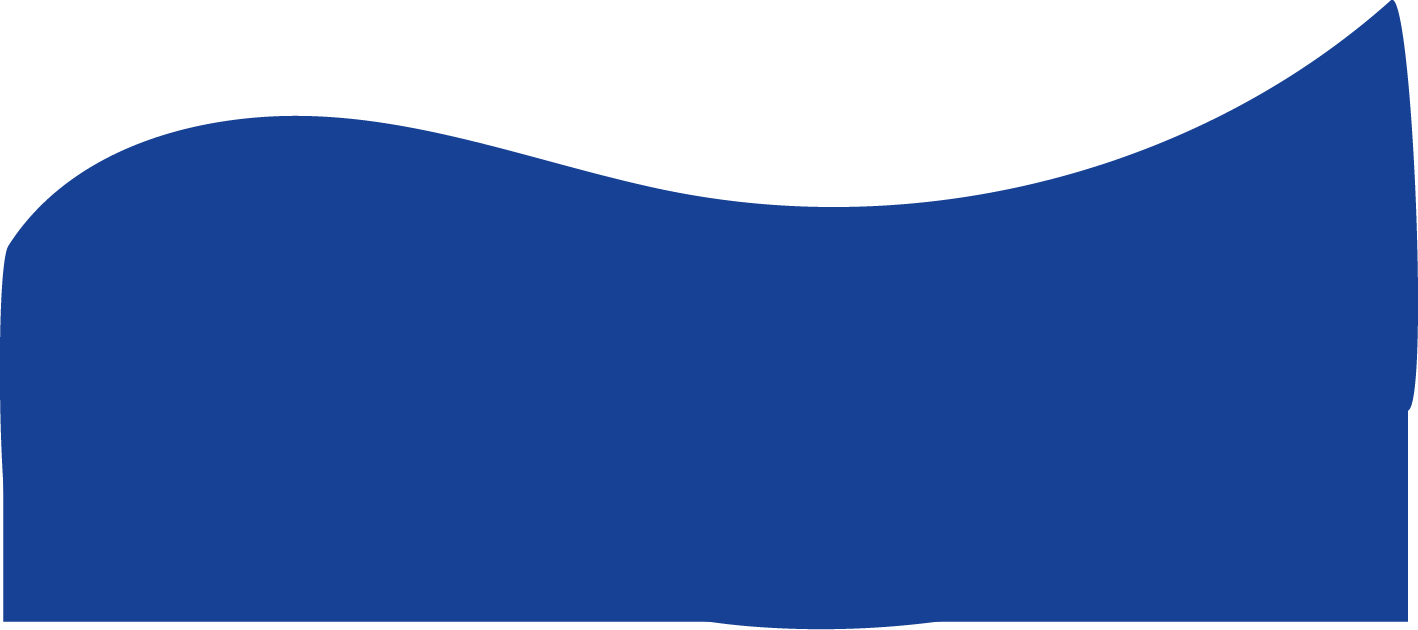 Roberta Cupertino                                                                                  Project coordinator assistantEURES National Coordination Office - Italy
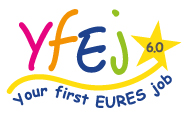 The project
YfEj promotes the youth professional mobility
It is characterized by 3 important features
Quality
Circularity
Voluntariness
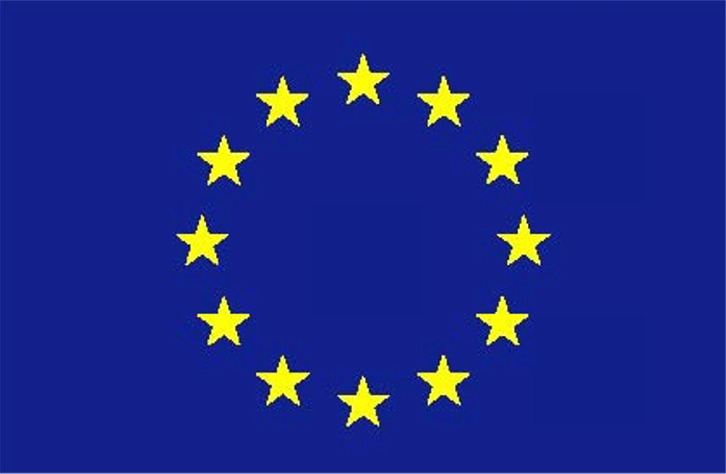 It is carried out with the support of the European Commission
‹#›
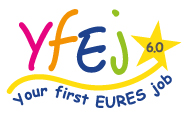 Geographical dimension
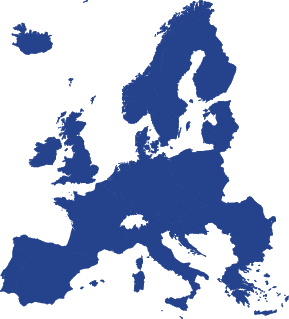 EU Member States, Iceland and Norway
‹#›
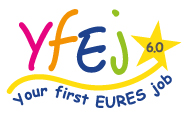 Who can participate
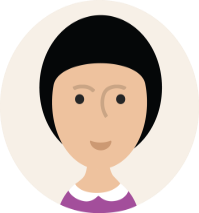 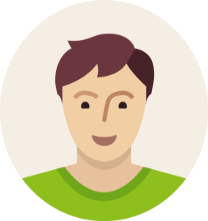 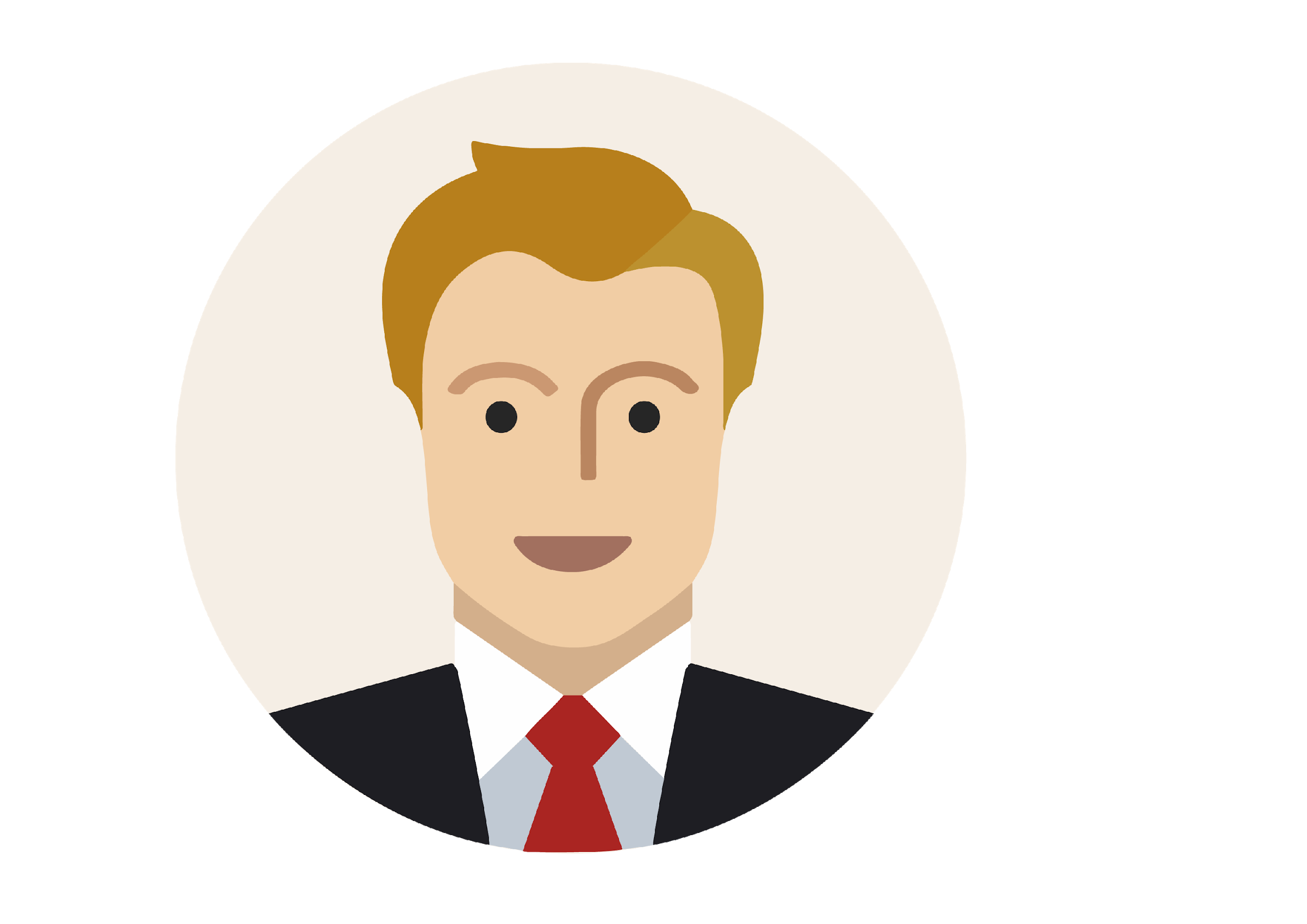 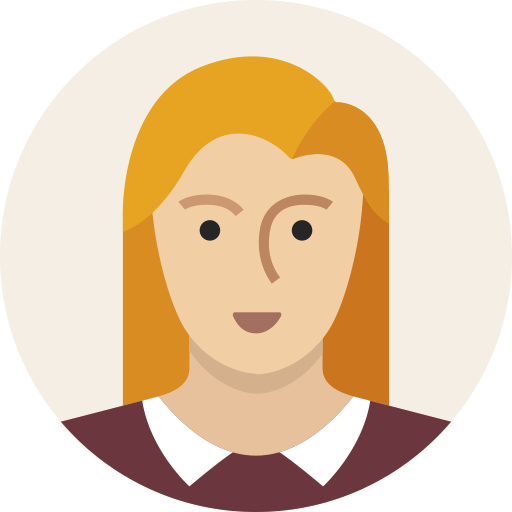 Employers
Jobseekers
Profit and non-profit organizations, small, medium and large companies with a focus on SMEs
All sectors are included (e.g. health, engineering, logistics and ICT, tourism and related services, etc.)

Eligible contracts:
paid traineeship (minimum duration 3 months)
Job or apprenticeship contract (min duration 6 months)
18-35 years

Citizens and resident in EU member States + Norway e Iceland

Wishing to live a mobility experience in another Country different from the residence one
‹#›
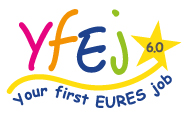 What the project offers
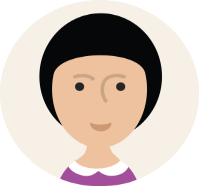 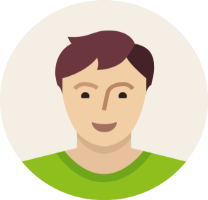 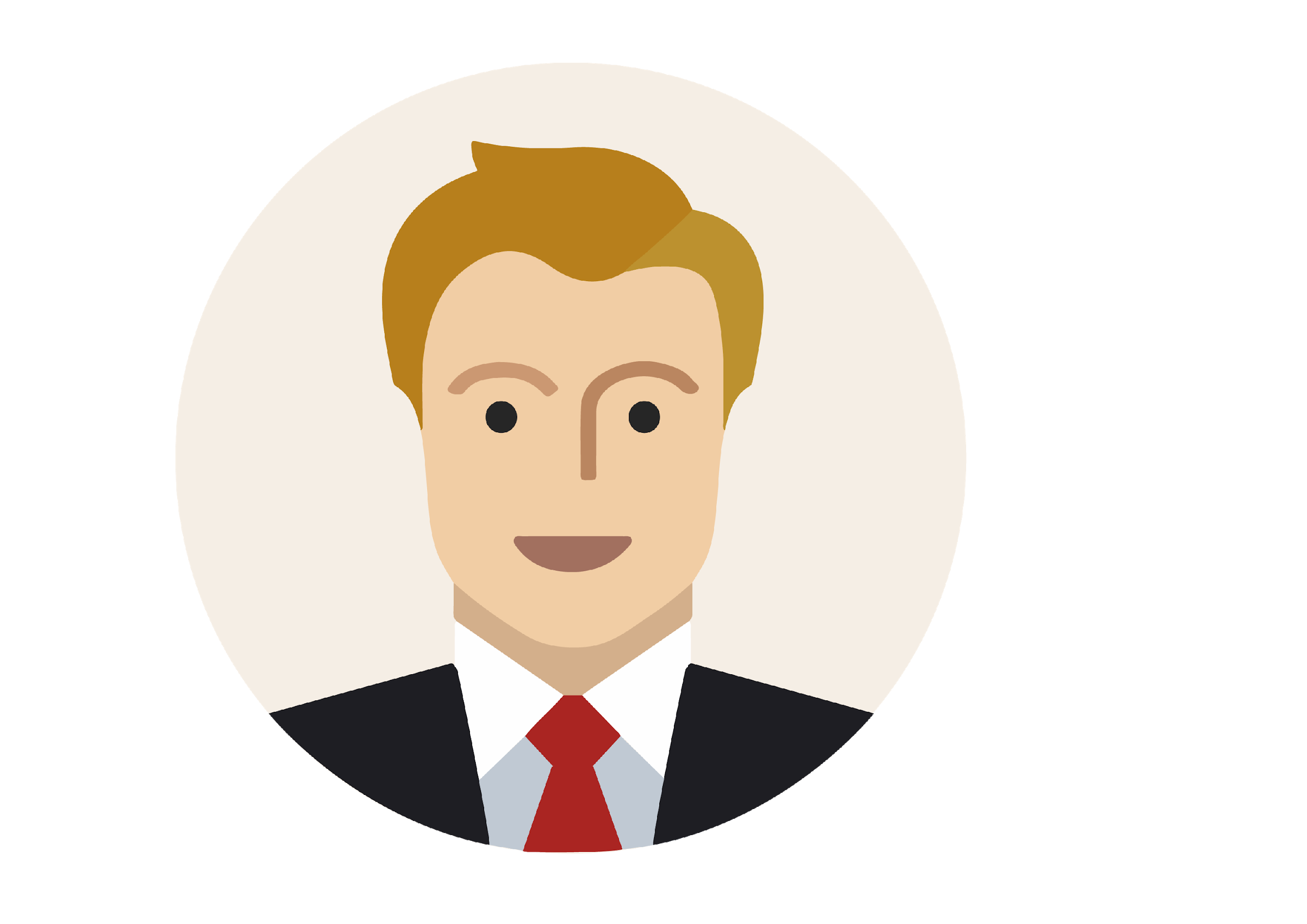 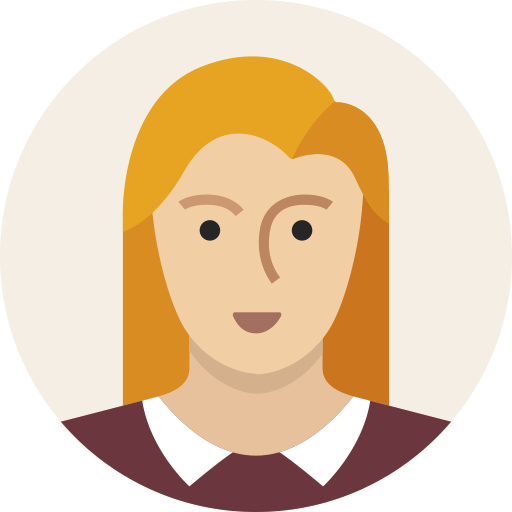 Jobseekers
Information
Services and 
personalized 
advisory
Financial 
benefit
Employers
‹#›
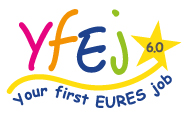 What the project offers
Project services
For JS: 
YfEj helps to find job, traineeship or apprenticeship opportunities in an European country other than their country of residence
Supports JS from the selection to the post-placement phases and in the management of the project procedures to apply for project financial benefits
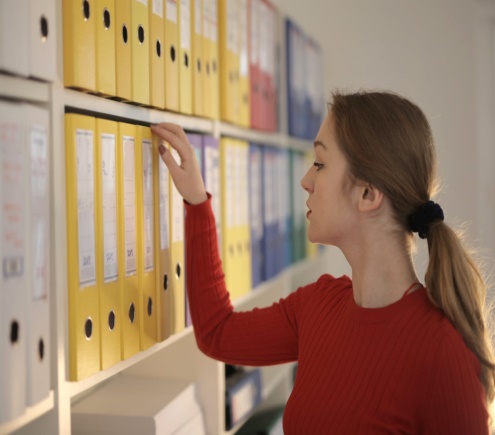 For Employer:
YfEj supports employers in the process of selection and recruitment of professional profiles, through a large database of jobseekers CVs
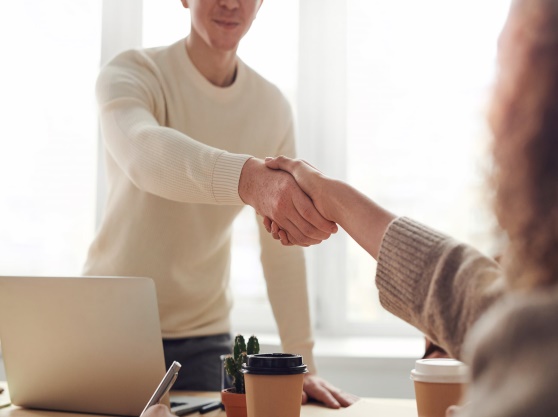 ‹#›
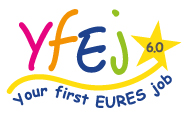 What the project offers
Financial Benefits for JS
Integration to subsistence allowance for trainees
Up to 600 euro
Flat rate (max 3 months)
Special 
Needs 
Up to 500 euro
Reimbursement
Interview allowance
Up to 600 euro
Flat rate
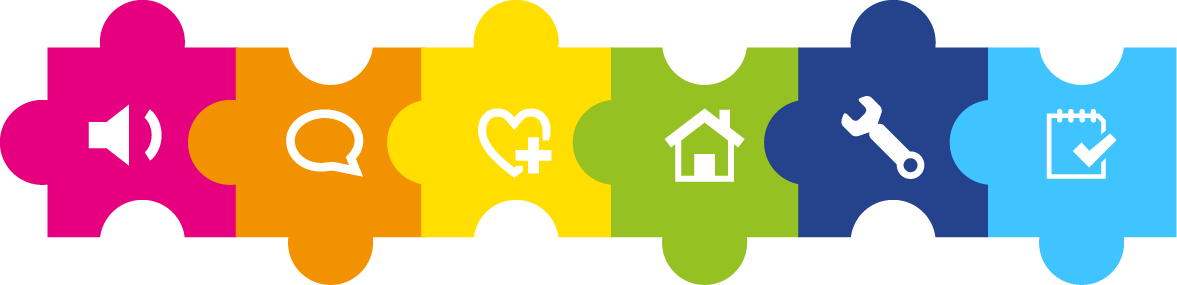 Relocation 
allowance
Up to 1400 euro
Flat rate
Recognition of
qualifications
Up to 400 euro
Flat rate
Language 
course
Up to 2000 euro
Reimbursement
‹#›
How to participate: only 3 steps!
‹#›
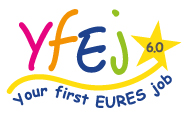 Step 1: registering in the project
www.yourfirsteuresjob.eu
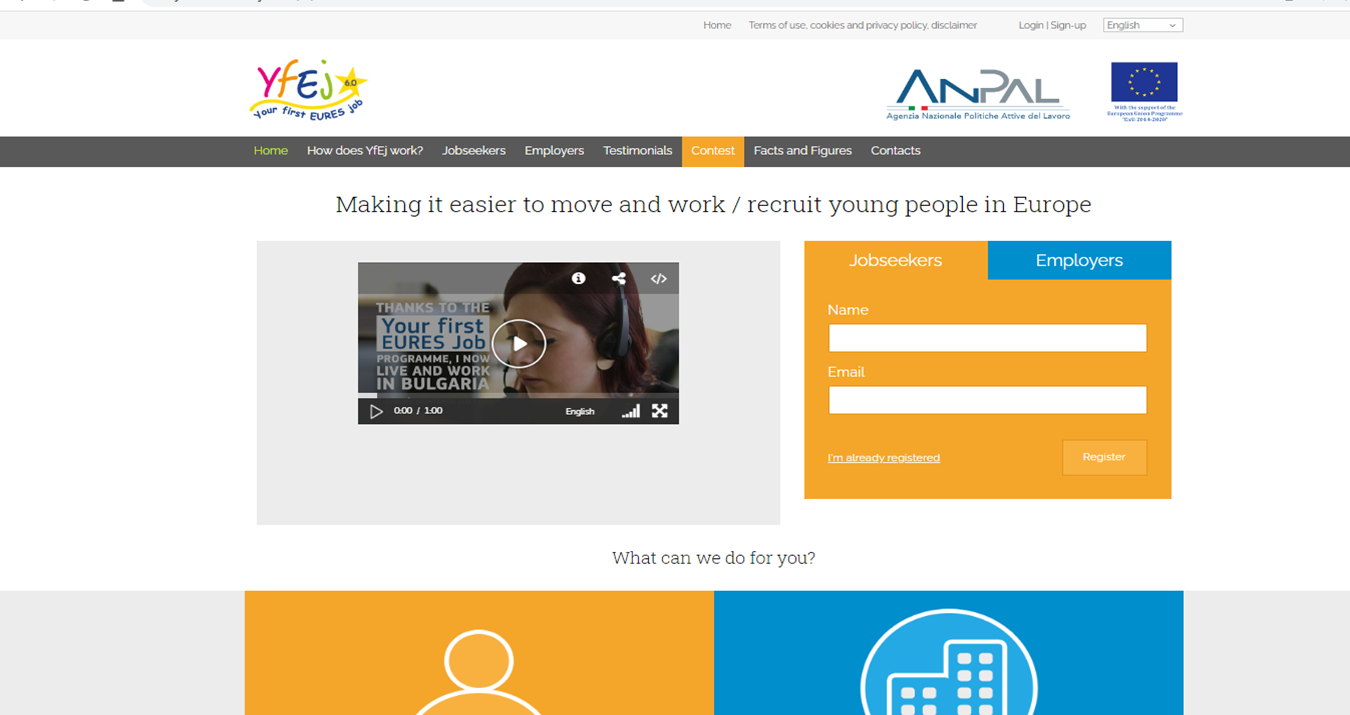 ‹#›
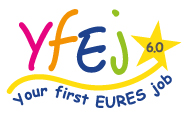 Step 2: filling in your CV
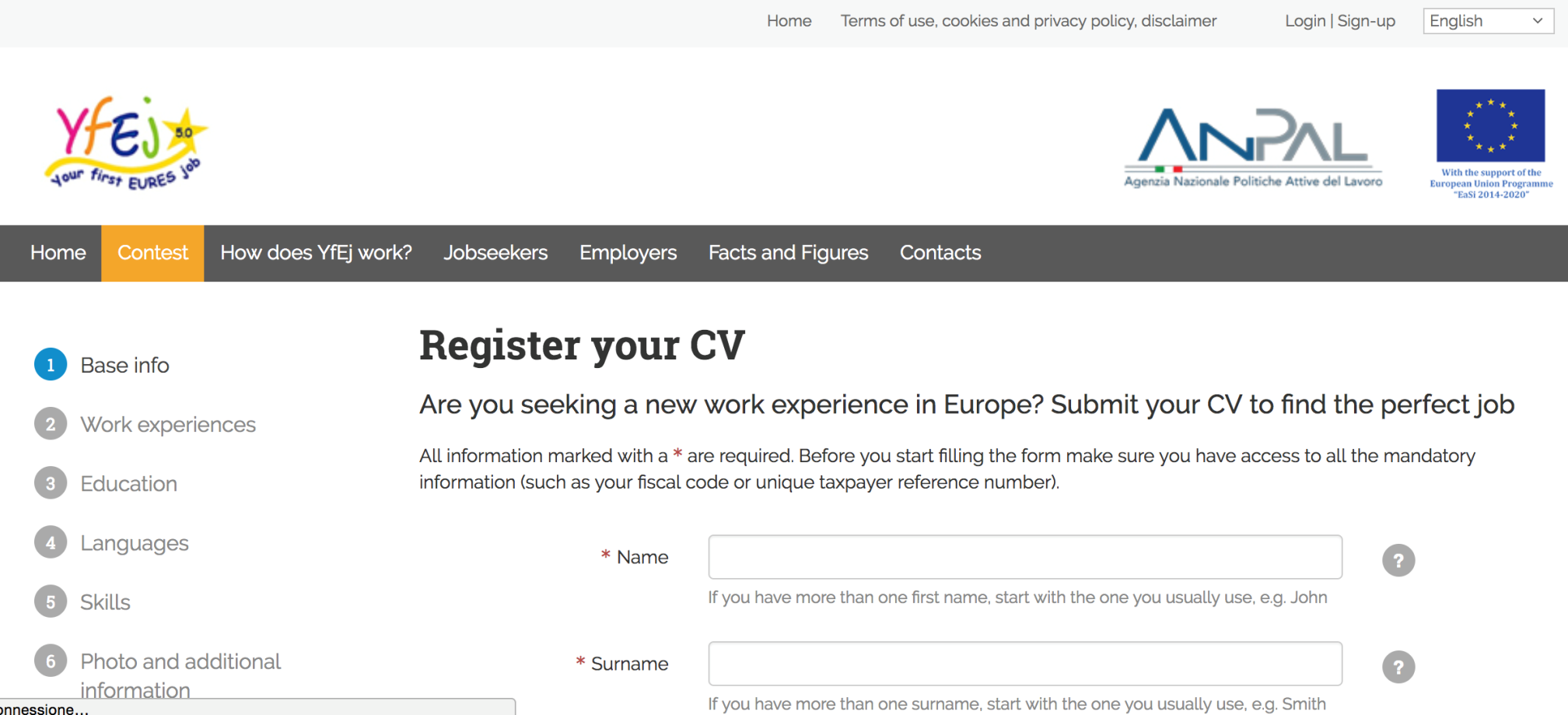 All information is important!
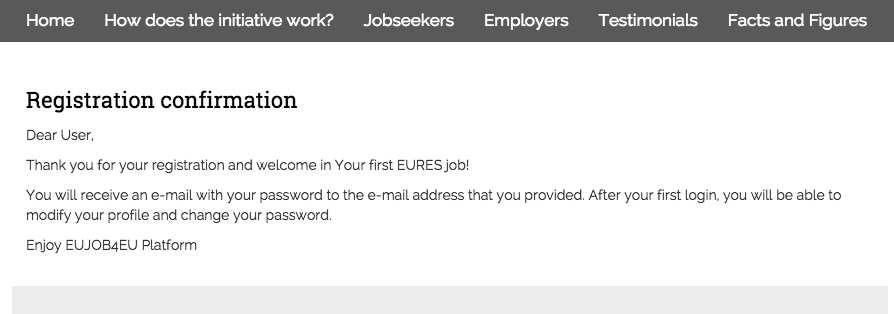 Fill in the whole form!
‹#›
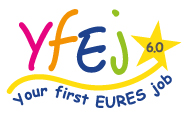 Step 3: entering in your dashboard
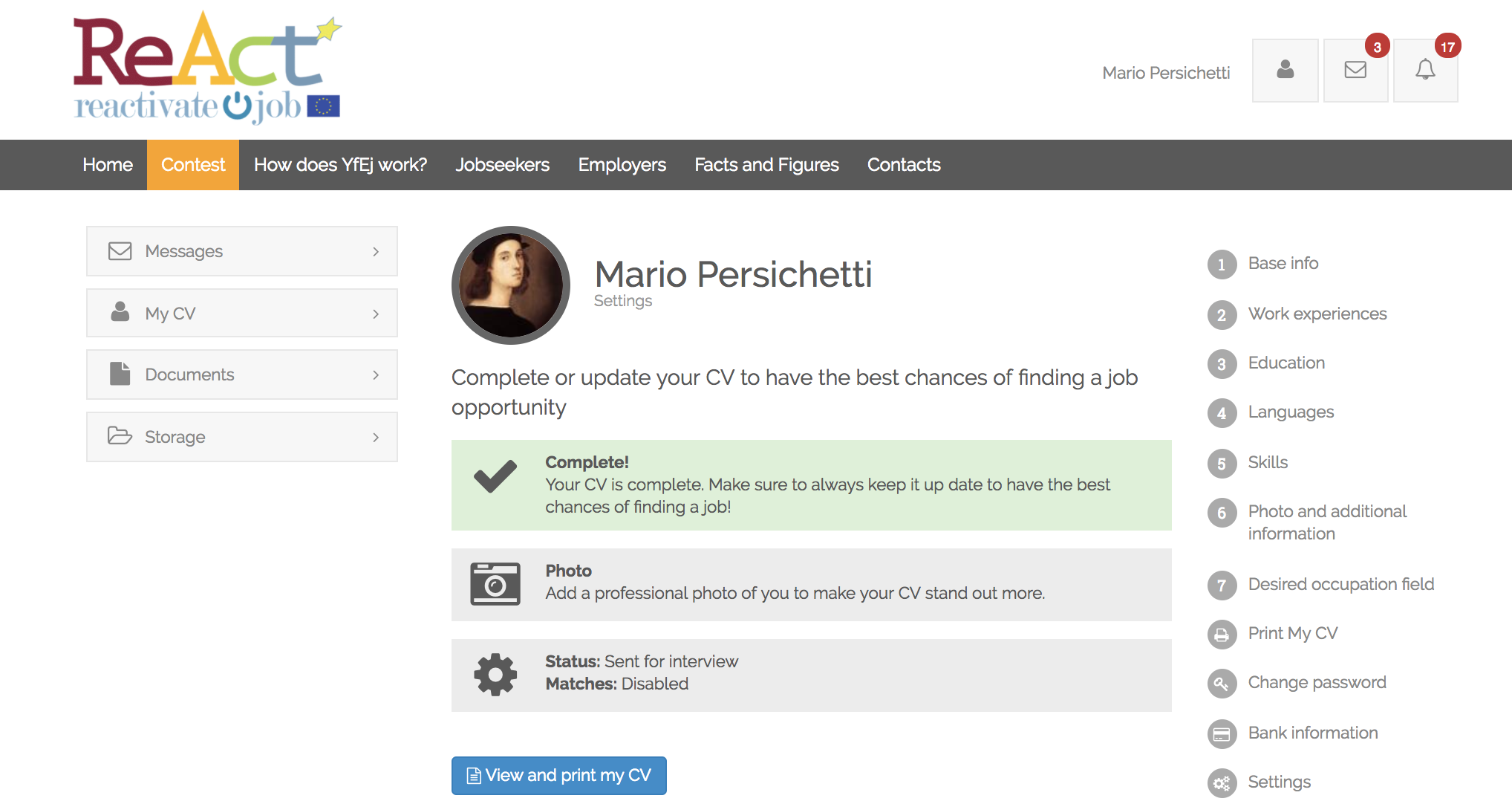 Mind that you can update your CV whenever you want. Just enter in your dashboard and add new experiences and new skills…
‹#›
What happens after the registration? 
3 ways to find a job
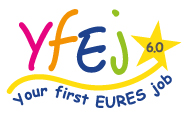 1. Receiving a job offer by the project adviser
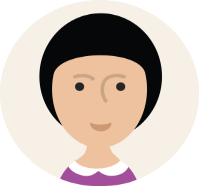 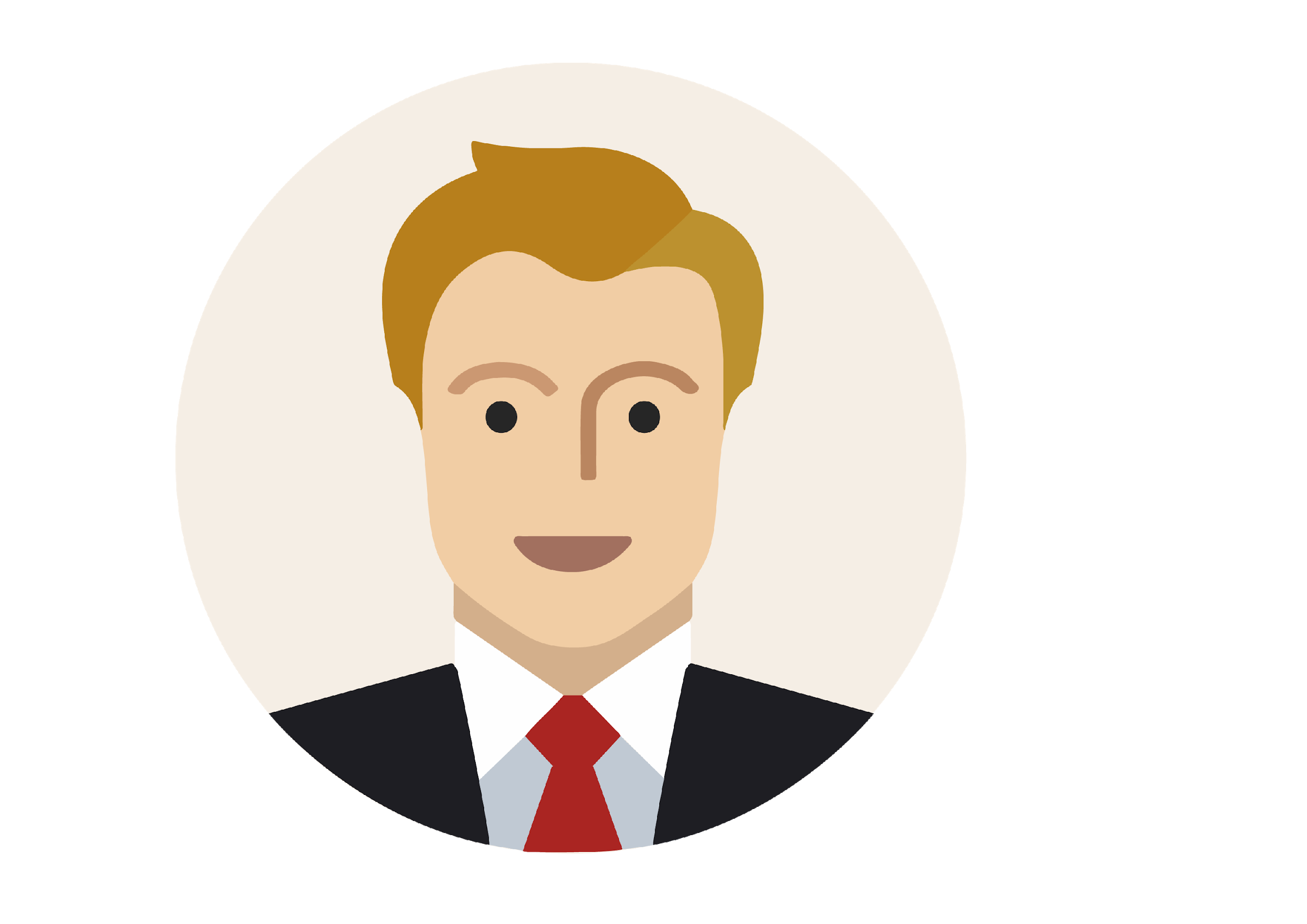 Primary mode for selecting
YfEj Employer
YfEj project Adviser
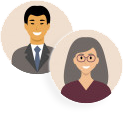 Vacancy
3. contacts you for an interview or even to offer the job (If employer agrees)
…Are you ready?
2. searches in the project platform  JS profiles for the job proposal
1. checks and validates the vacancy
‹#›
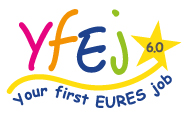 2. Searching a job offer by myself	 in the project website
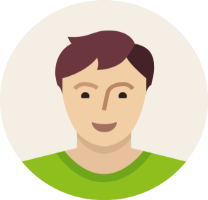 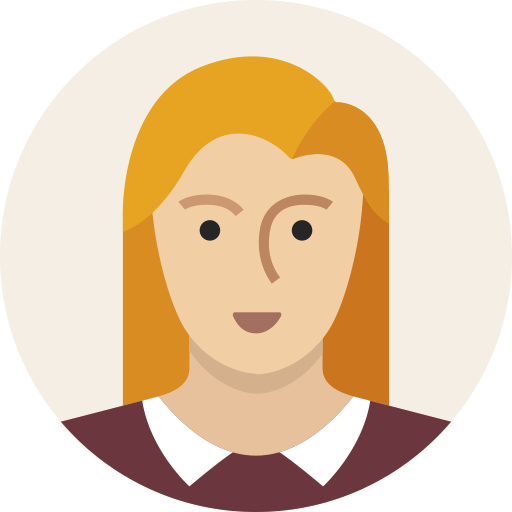 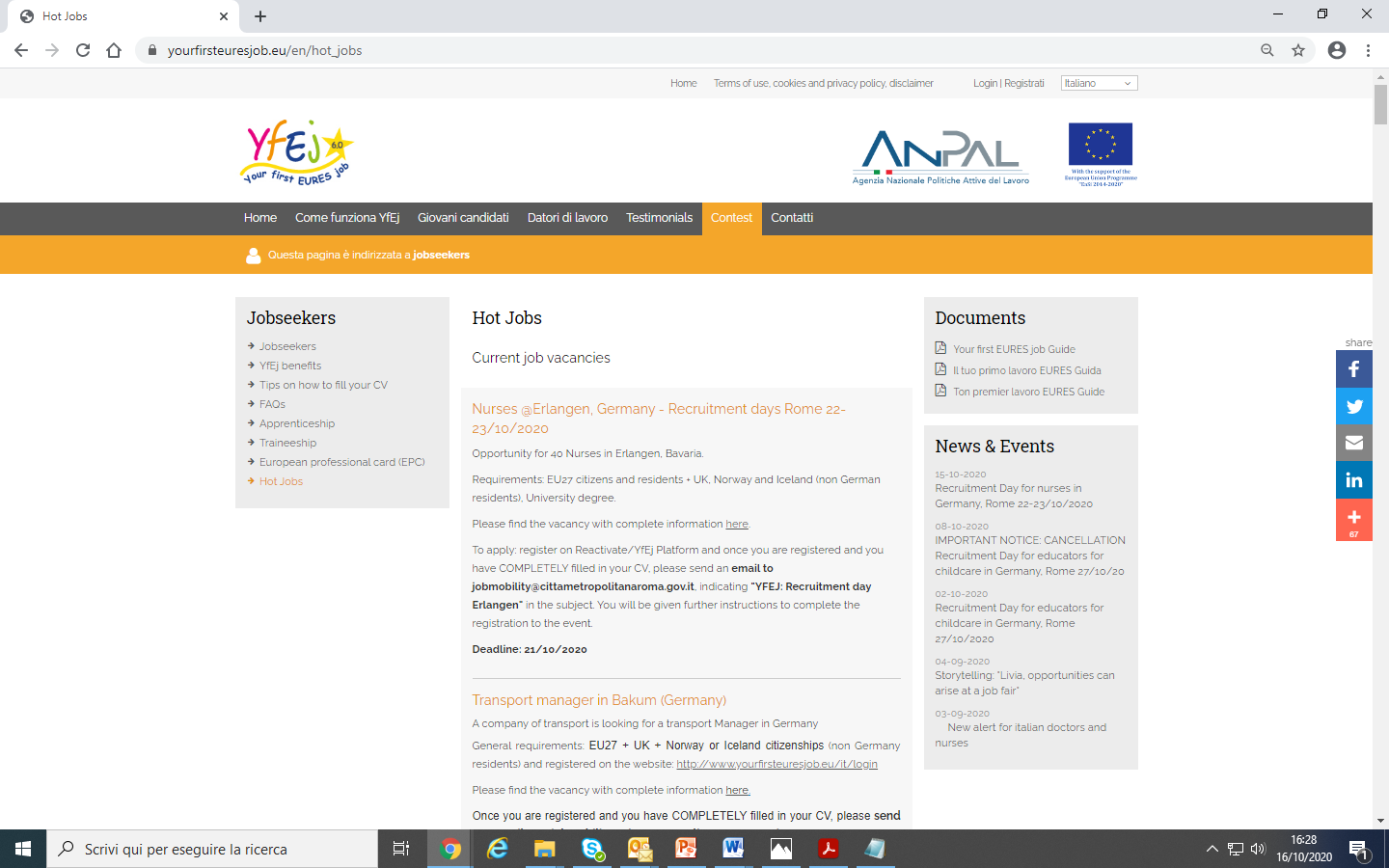 The “hot jobs” are vacancies requiring a high number of workers
If you find “hot job” suitable for you, please contact the responsible adviser and apply for the job!
‹#›
3. Being in contact with an unregistered employer
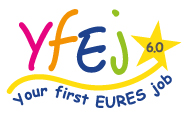 Jobseekers
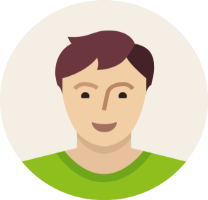 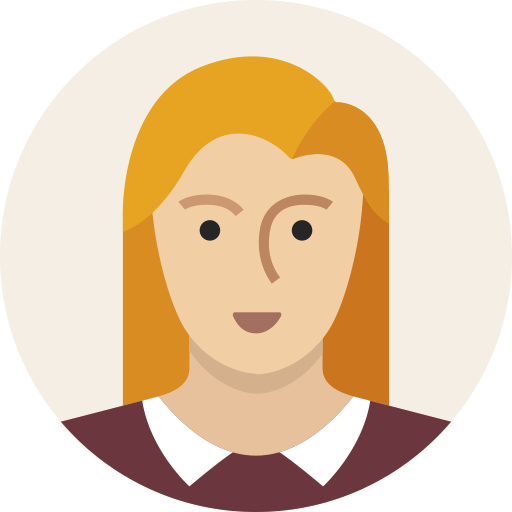 Employer (not yet registered)
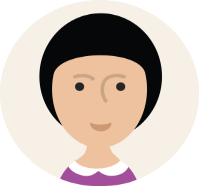 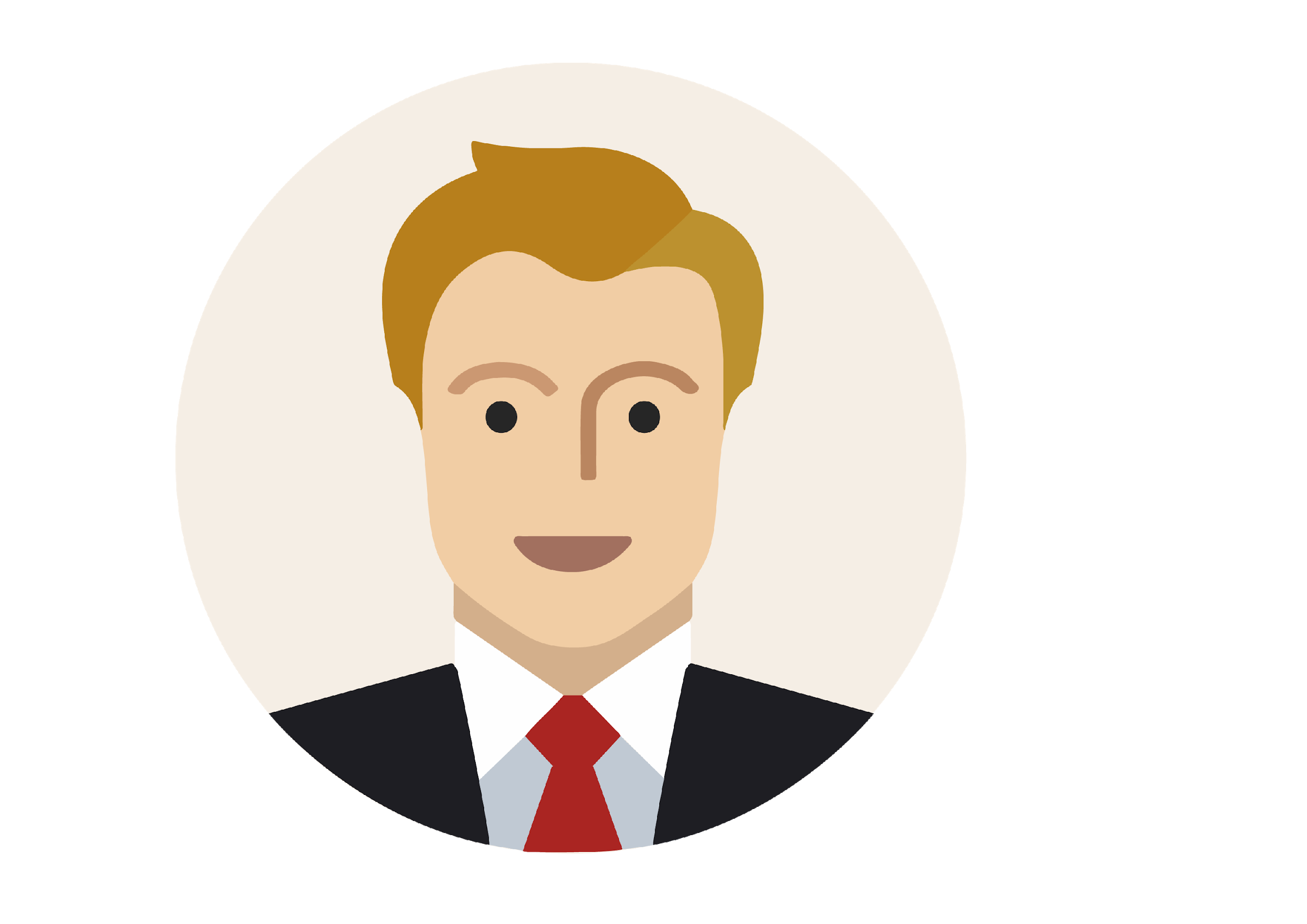 yfej@anpal.gov.it
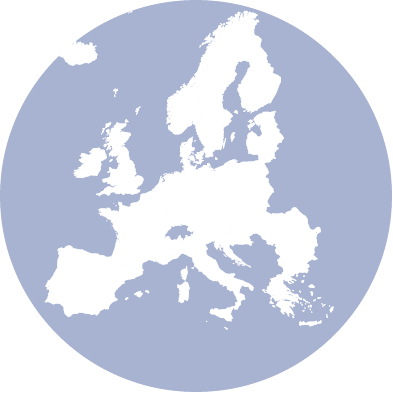 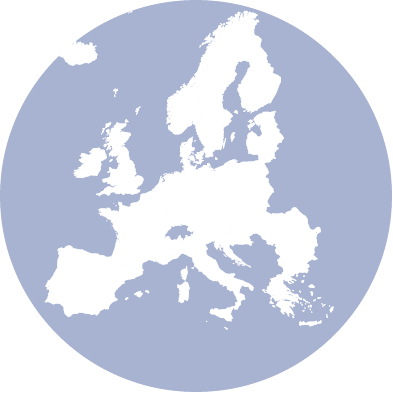 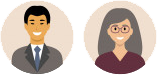 YfEj project adviser
‹#›
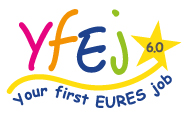 Brief summary
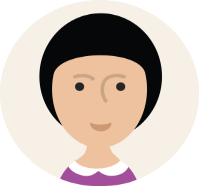 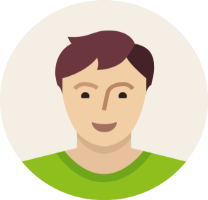 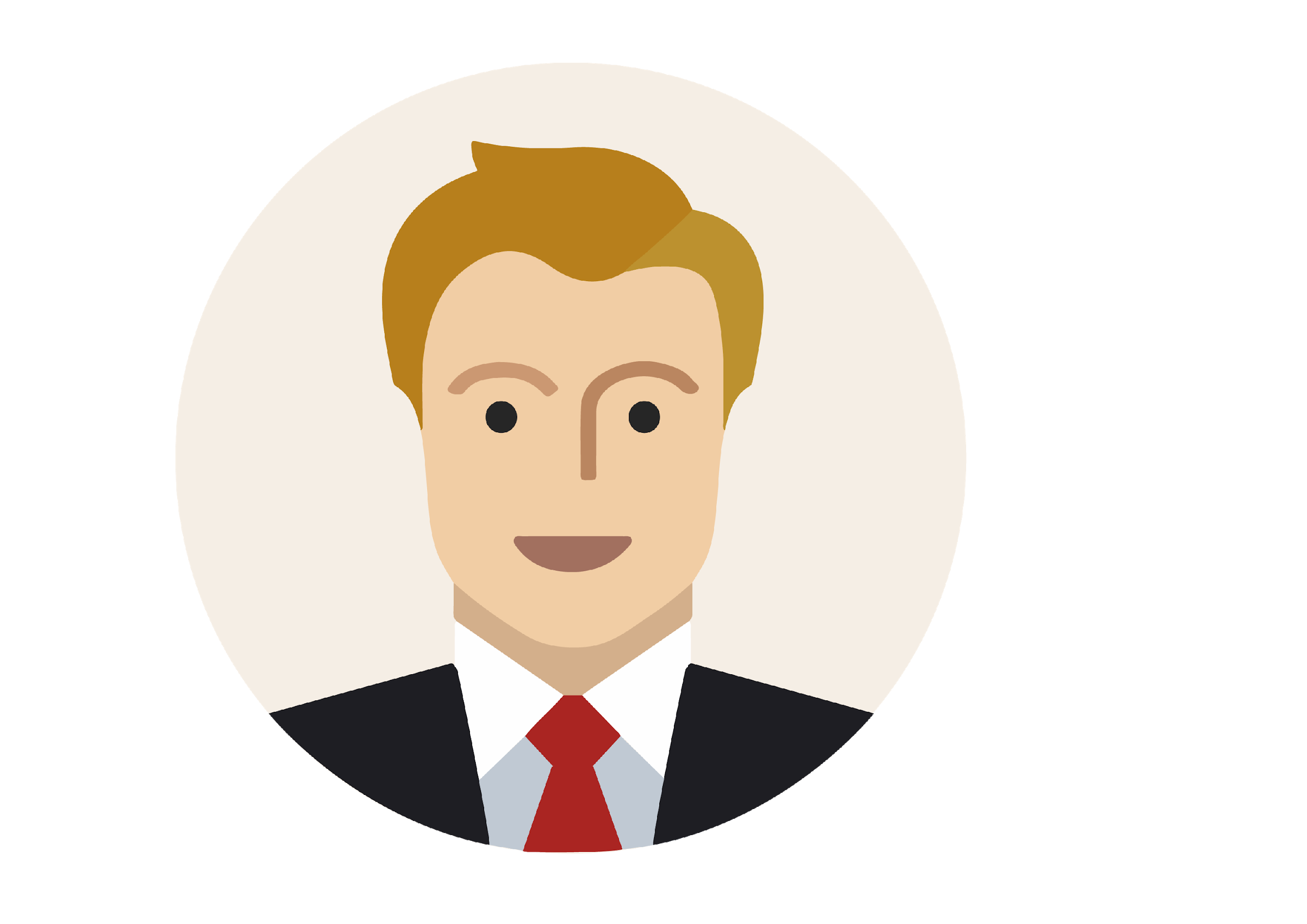 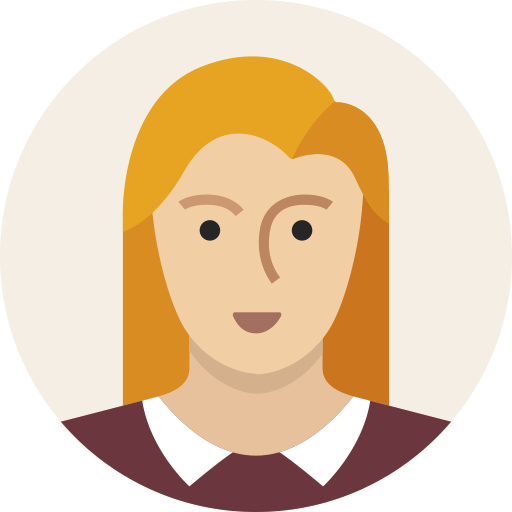 YfEj project Adviser
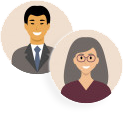 YfEj jobseekers
YfEj Employer
Vacancy
Selection phase
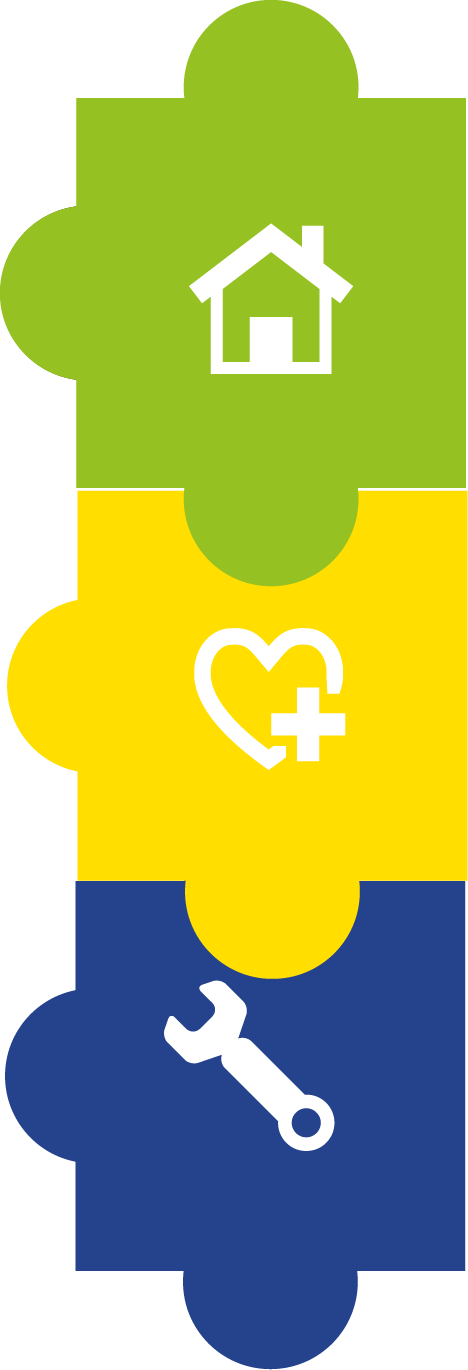 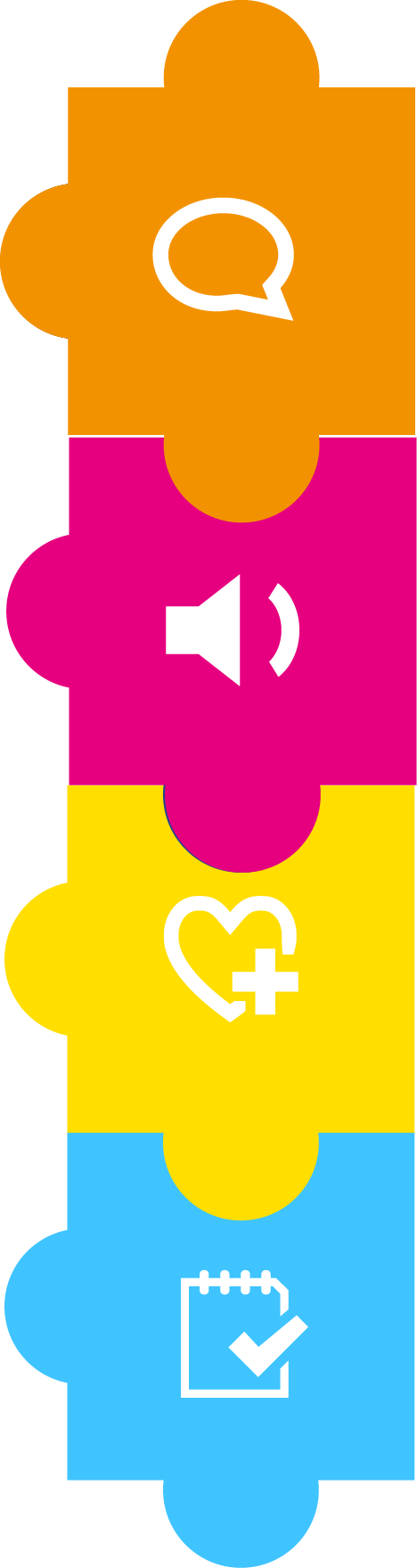 Relocation
Language course
Special needs
(Relocation)
Interview allowance
Integration to subsistence allowance for trainees
Special needs 
(Interview)
Recruitment phase
Recognition of qualification
‹#›
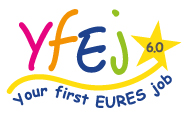 Contacts
Contact us and join our social media!
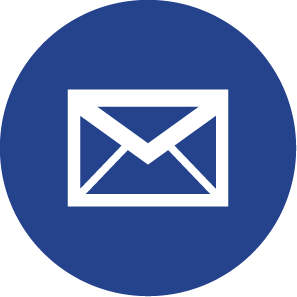 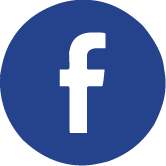 yourfirsteuresjob.eu
@YfEj Italia
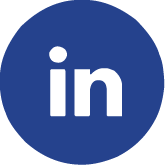 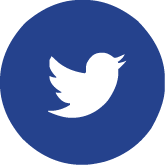 Your first EURES Job
@YfEURESjob
yourfirsteuresjob.eu
‹#›
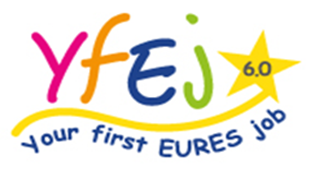 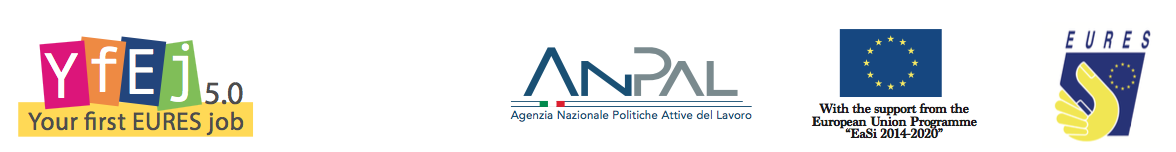 Thanks for your attention
EURES National Coordination Office - Italy
_________
yfej@anpal.gov.it